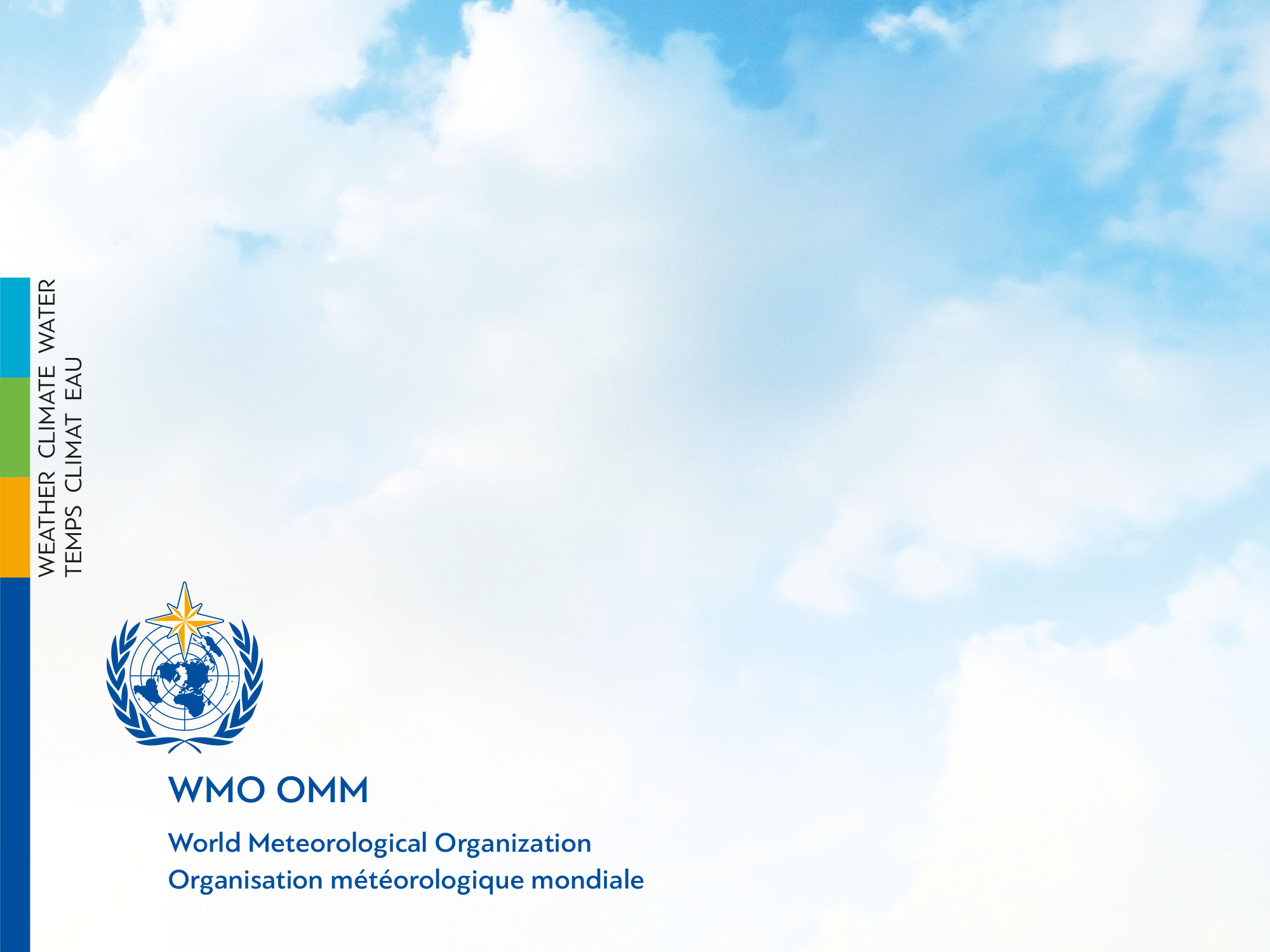 Status update CREWS Pacific Regional Project:
Strengthening Hydro-Meteorological and Early Warning Services in the Pacific
CREWS Steering Committee 
29 June 2017
CREWS Pacific
Focus: Strengthening the Regional Specialized Meteorological Centre (RSMC Nadi) within the Fiji Meteorological Service (FMS) andthe countries it serves:
Fiji, Cook Islands, Kiribati, Niue, Tuvalu 
Some services to Samoa & Tonga 
Some services to non-WMO members Palau, Nauru, Republic of the Marshall Islands, Tokelau 
Total funding: USD 3,500,000(USD 1,000,000 co-funding from Canada (ECCC))
Implementation period: Jan 2017- Dec 2020
Relation between the different projects
Canada CREWS SIDS-SEA (ECCC-funded)
GCF
CREWS Pacific SIDS
Southeast Asia (SEA)
Pacific/
Timor Leste
PacificSIDS
AfricanSIDS
Caribbean SIDS
PNG
PacificSIDS
African Countries
SEA
Caribbean SIDS
CREWS MDTF
IKI, UNESCAP, etc.
Preliminary budget distribution across the regions
Progress to date
Revision of outcomes and outputs to ensure alignment and optimal use of funds between the ECCC-funded project and the CREWS-funded project
Revision and specification of activities and preliminary costing in cooperation with WMO Regional Office for Asia & the South-West Pacific and WMO technical departments 
Recruitment for project management staff initiated 
Creation of the Project Steering Committee with country representatives initiated ( leverage PMC meeting in August)
Institutional strengthening of FMS through Strategic Plan Development
Aligning the outcomes of the two projects
CREWS-funded project:
ECCC-funded project:
Governance: 
A) Institutional Strengthening of FMS, RSMC Nadi and NMHS in the PICTs  
Enhancement of capacities
B) Capacity building and implementation support
Upgrading facilities 
C) Modernization of forecasting facilities 
Improved service delivery: 
D) Improvement of meteorological and hydrological service delivery
E) Community-based EWS in selected countries
Governance: 
Strengthened governance structures/ mechanisms for targeted Regional Centres and NMHSs are in place
Enhanced product development & accessibility: 
Enhanced regional and national facilities and capacities to produce impact-based forecasts and risk-informed warnings of extreme/high-impact hydro-meteorological events
Improved service delivery: 
Participating Regional Centres and NMHSs (better) deliver impact-based and risk-informed hydro-meteorological data, products and services to MHEWS stakeholders for decision support
Outcomes and main “Service Lines” to address major hazards
Storms, incl. Tropical Cyclones
Coastal Hazards
Severe Weather
Floods
Drought
Outcome 1: Strengthened governance structures/mechanisms for the Regional Centres/NMHSstargeted by the project are in place
DRR Roadmap, Framework/Mechanism for WMO Contributions to the GFCS
FFGS, APFM
SWFDP
CIFDP
IDMP, GFCS
Outcome 2: Enhanced product development andaccessibility (incl. regional/national facilities andcapacities)
WIGOS
GOS
HYCOS
GOOS
GCOS, GFCS (OBS)
Observations & Monitoring
WIS
Data Processing, Modelling, Forecasting, Predictions,Scenarios  Product Development, Infrastructure
CSIS
Capacity Development Strategy, Resource Mobilization/Partnership Strategy
Seamless GDPFS
RCCs
Risk (Hazard & Vulnerability) Assessments
SWFDP
FFGS, APFM
CIFDP
IDMP
Outcome 3: Strengthened service delivery toMHEWS stakeholders for decision support
Service Delivery Strategy
Service Delivery, User Engagement, Applications
SWFDP
FFGS, APFM
CIFDP
IDMP, GFCS (UIP)
Project Management
Coordination, Planning, Partnerships
Resource Mobilization
Next Steps
Regional stocktaking of existing capacity/needs assessments and on-going project (desktop consultancy) 
Project Steering Committee Meetings: 
For the CREWS Pacific and ECCC projects during the Pacific Meteorological Council (PMC-4) meeting in August in Honiara, Solomon Islands
For SEA (ECCC project) in October in Hanoi, Vietnam
First workshops:
In-country CAP Jump-Start Workshops in Pacific SIDS (July/August) (Outcome 3)
Country-level strategic planning (Outcome 1)
SIDS event at COP23 in November in Bonn, Germany
Annual work plan 2017/18
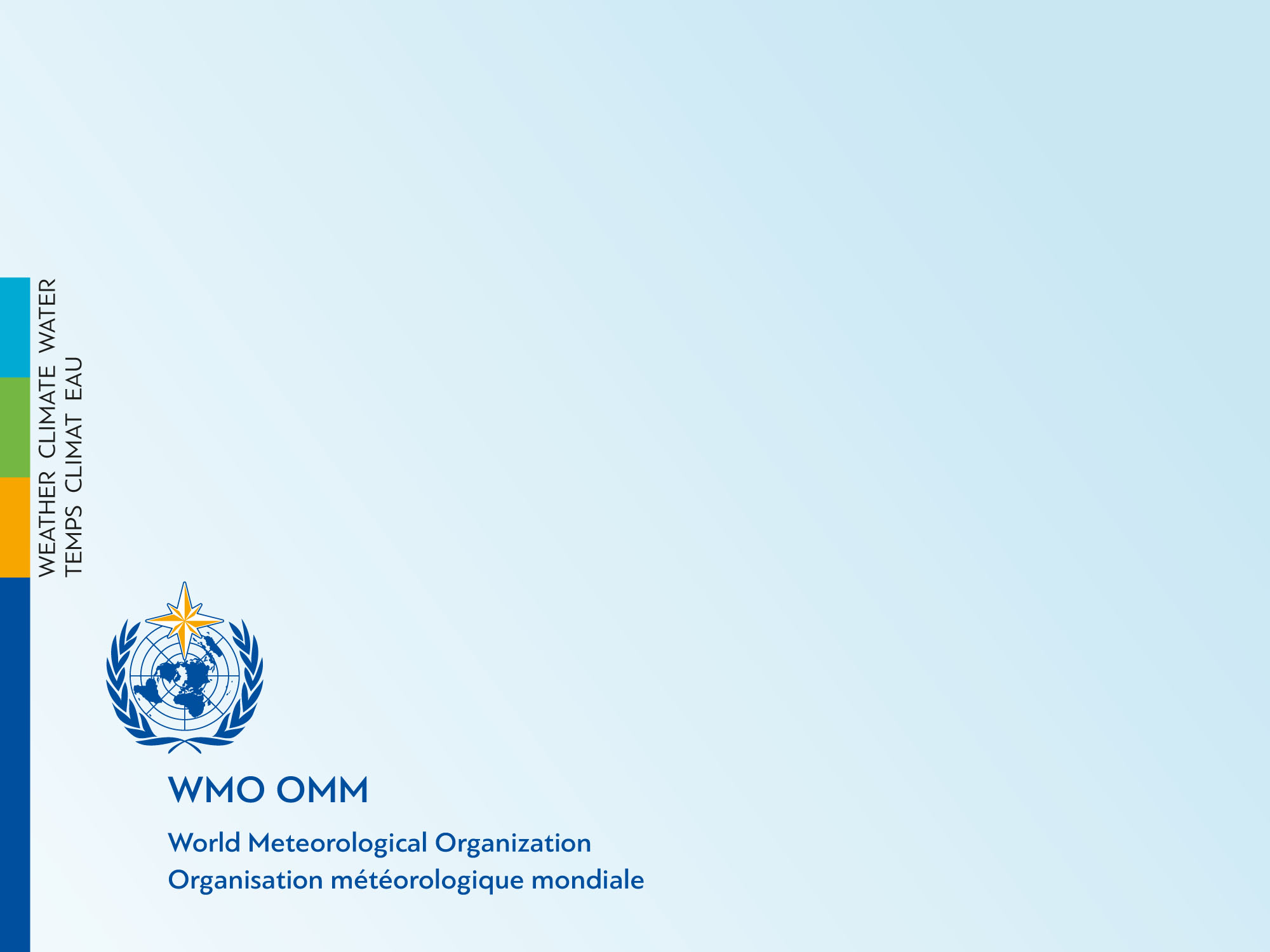 Thank you
Merci

Jochen Luther (jluther@wmo.int)  SEA, African & Caribbean SIDS
Lina Sjaavik (lsjaavik@wmo.int)  Pacific SIDS